Events on a Calendar
ordinals
Order
Ordinal Numbers
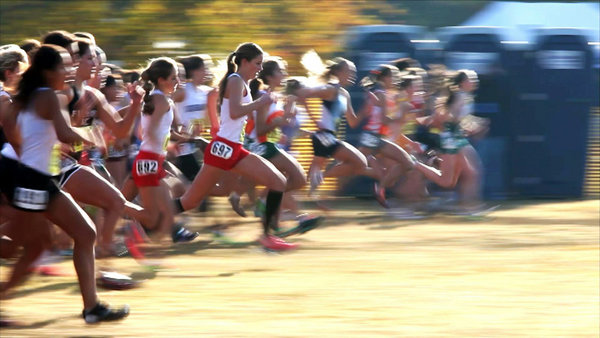 Order:
1st
2nd
3rd
4th
5th
6th
21st
22nd
23rd
24th
100th
234th
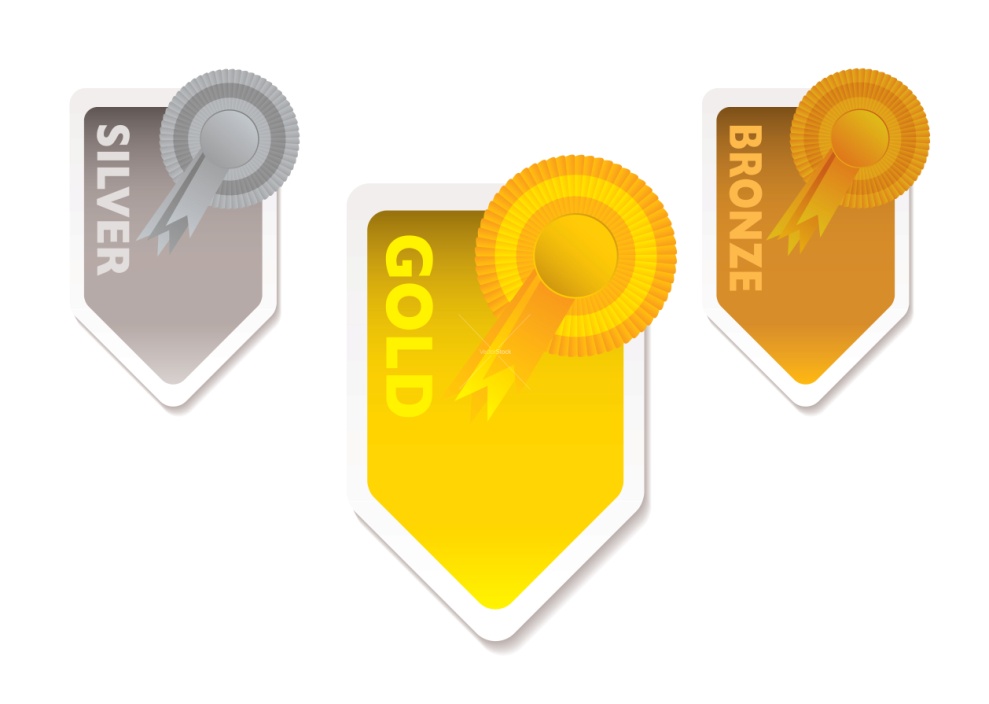 Order:
1st  =
2nd  =
3rd  =
4th  =
5th  =
6th  =
21st  =
22nd =
23rd  =
24th  =
100th =
234th =
Twenty-first
Twenty-second
Twenty-third
Twenty-fourth
One Hundredth
Two hundred and thirty-fourth
First
Second
Third
Fourth
Fifth
Sixth
Who is in first?
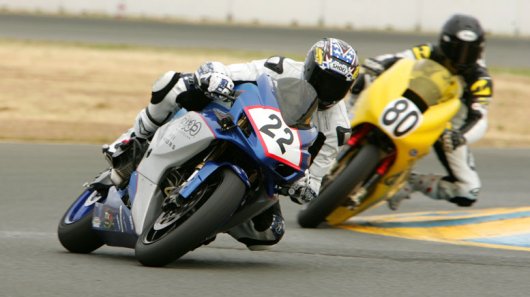 What position is he in?
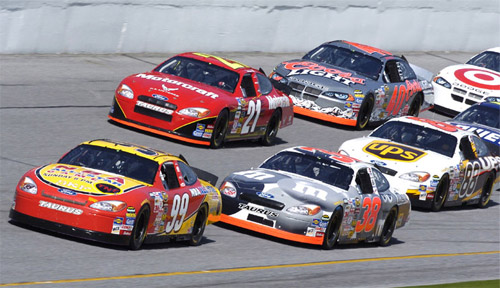 What position is he in?
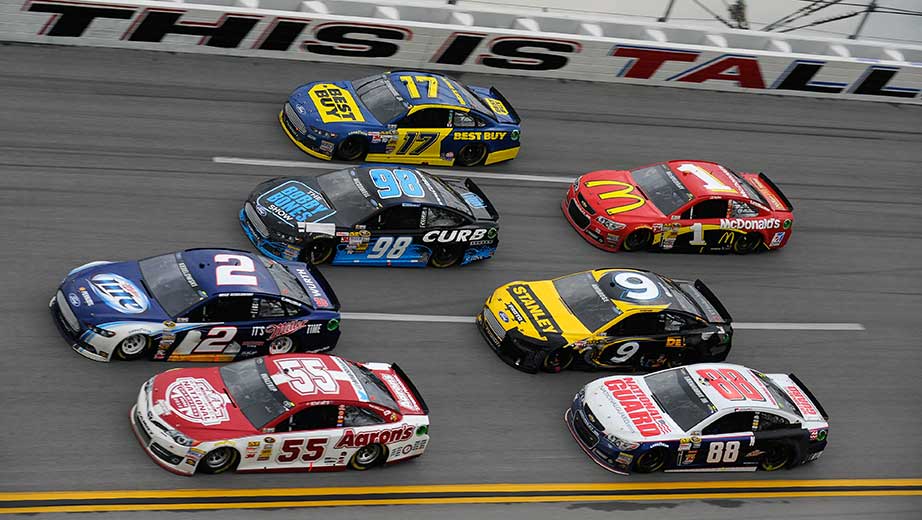 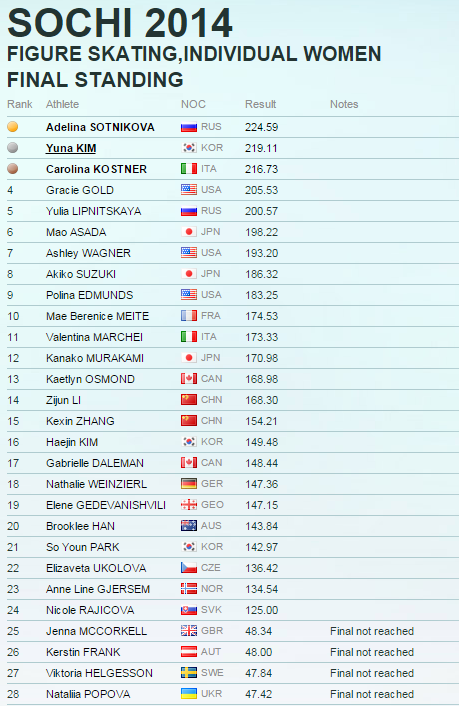 Who finished first?
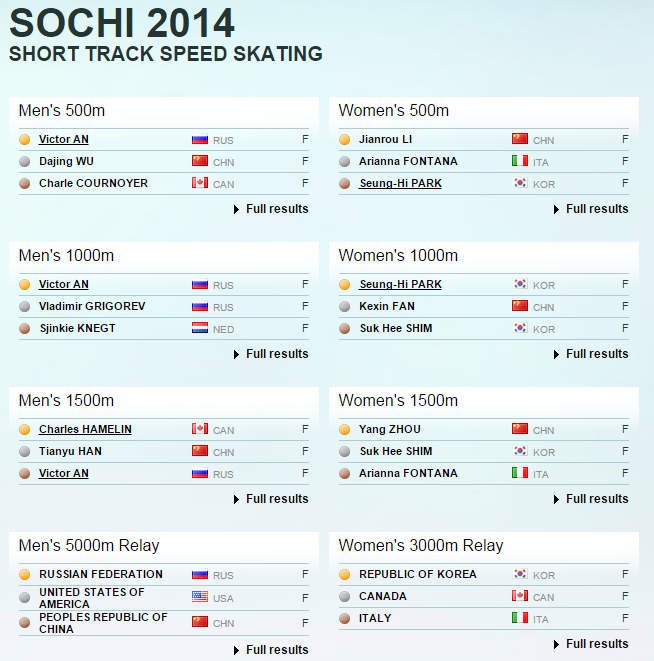 Betting Game
Who will finish first?
Betting Game Rules
You start with $10.

You can bet as much money as you want on as many players as you want.

If you are right, you win money
2 players = 1:1
3 players = 1:2
4 players = 1:3
Betting Game
https://www.youtube.com/watch?v=2QFXP8BxMME
Midgets vs Camel
https://www.youtube.com/watch?v=X8KdawFd874
Man vs Giraffe vs Zebra
https://www.youtube.com/watch?v=Y5QwYJoLUfE
Backwards Race – Man vs Car
https://www.youtube.com/watch?v=0olAvlNsWZI
Man vs Ostrich
https://www.youtube.com/watch?v=2WcMRpozO4s
Veyron vs Jet
https://www.youtube.com/watch?v=7NZ9X9A2efA
Usain Bolt vs Bus
https://www.youtube.com/watch?v=OHwU5Krd8l0
Mascot Race
https://www.youtube.com/watch?v=eCvrnn6Hi10
On the Calendar
We use ordinal numbers…

When is New Year’s Day?

What day is it today?
Canadian Holidays
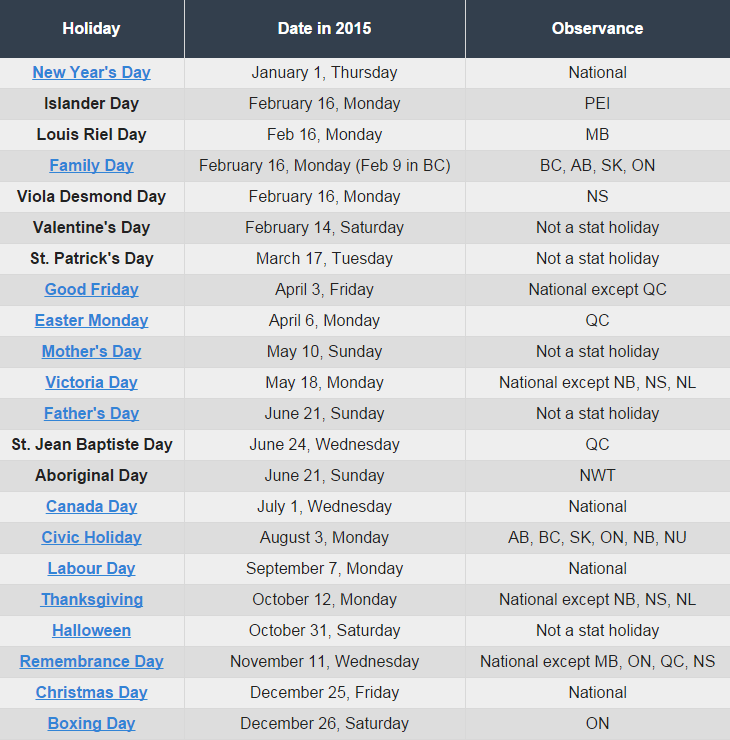 Holiday List
Holiday Calendar
Ask, “When is ____________?”

Answer, “It’s on ____(ordinals)____.”

Write it on your calendar.